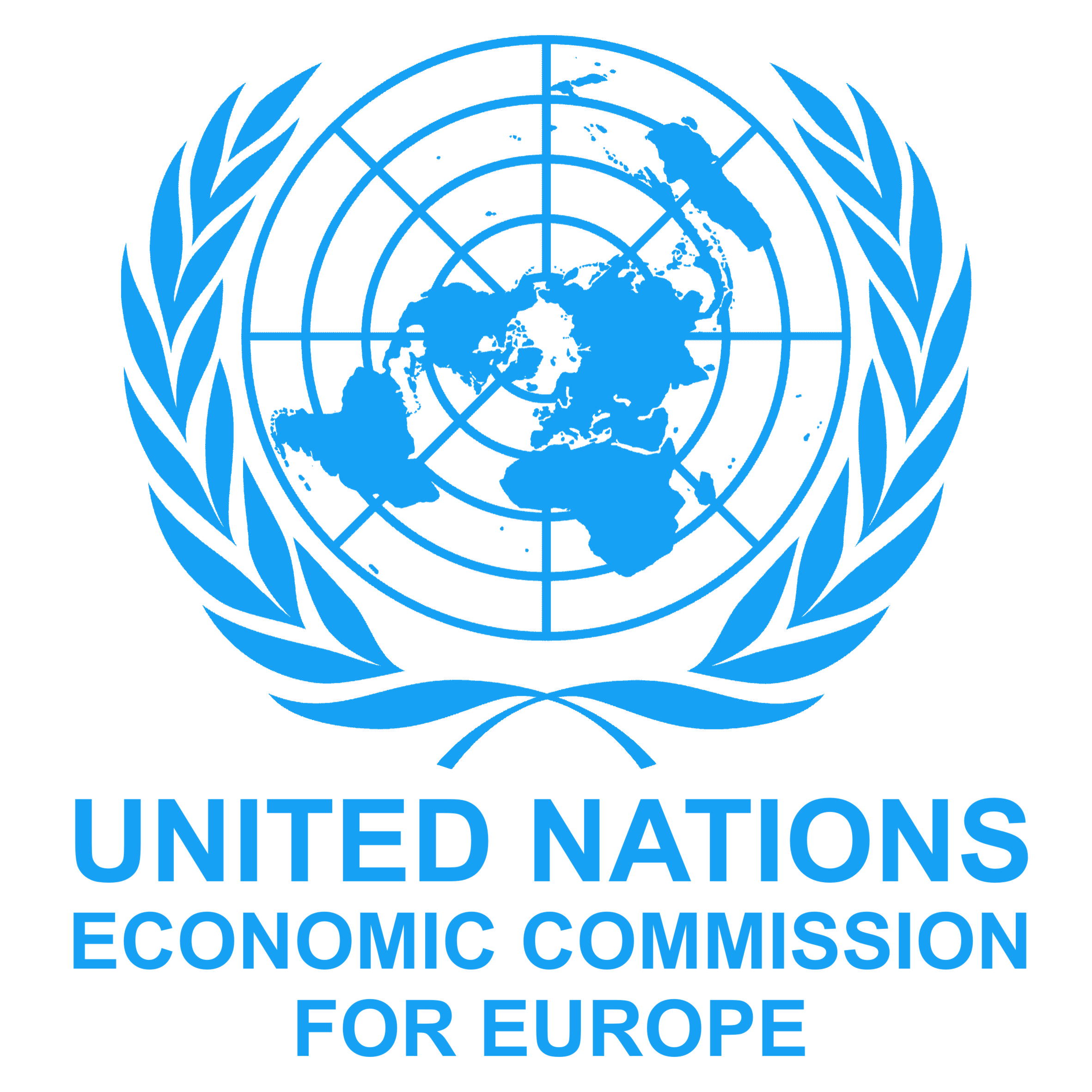 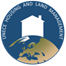 Activities of the UNECE Committee on Housing and Land Management in energy efficiency in housing
Larisa Burakova, 
Housing and Land Management Unit
Energy efficiency steps
2009
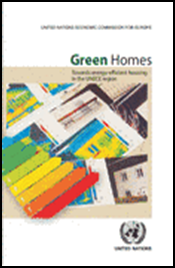 2010
2011
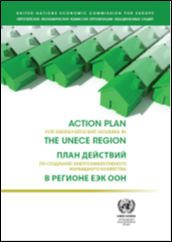 2013
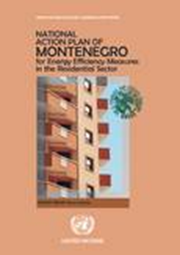 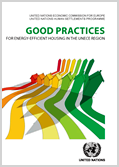 Green Homes
National Action Plan
UNECE Action Plan
Good practices
- Informal network of partners and experts
- Regional workshops Minsk (2011), Tbilisi (2013)
- National workshops
2
UNITED NATIONS ECONOMIC COMMISSION FOR EUROPE
UNITED NATIONS HUMAN SETTLEMENTS PROGRAMME
GOOD PRACTICES 
FOR ENERGY-EFFICIENT HOUSING  IN THE UNECE REGION
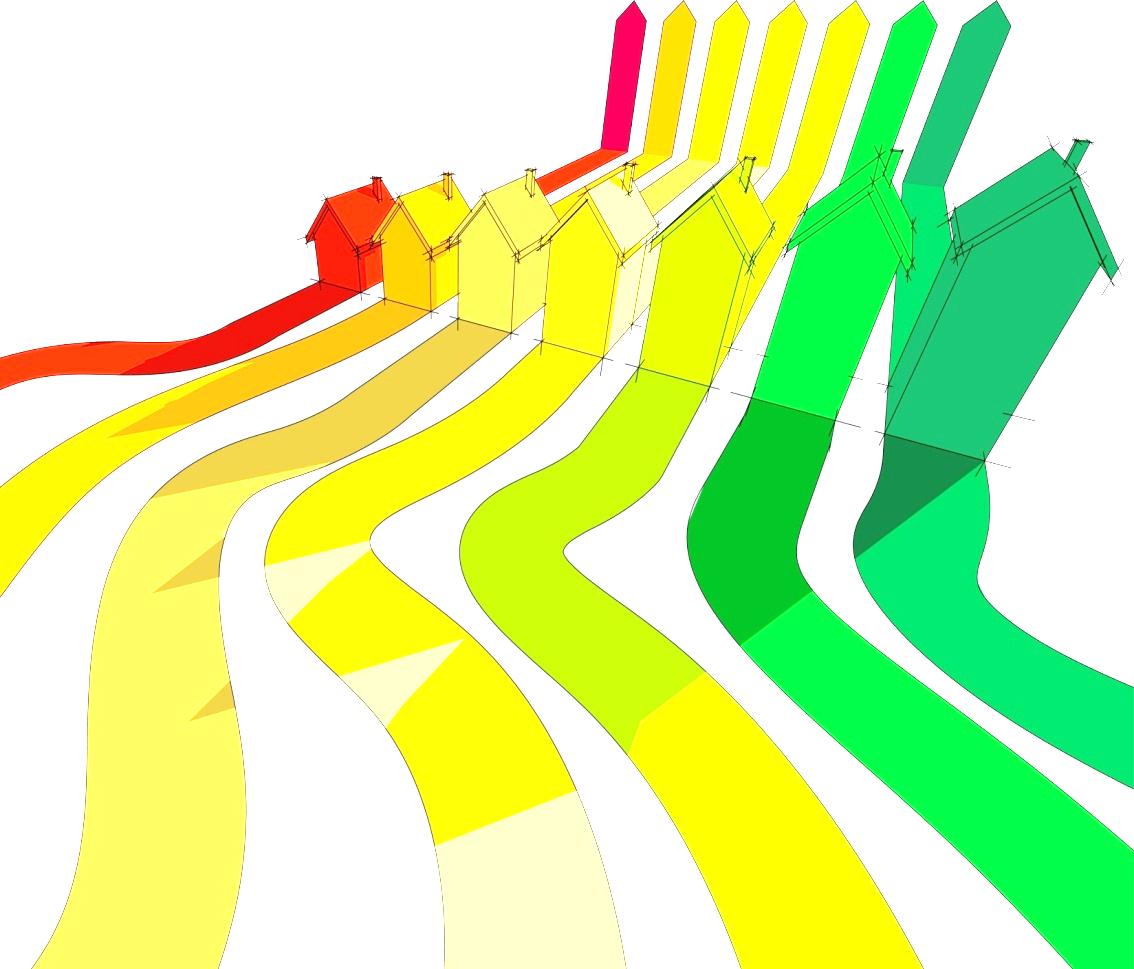 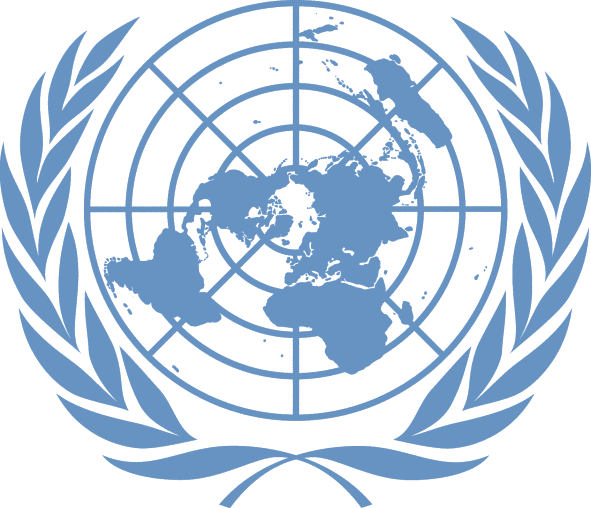 UNITED NATIONS
2
A joint effort of UNECE, UN-Habitat and the City of Vienna, this report builds on existing work in the area, such as the Action Plan for Energy-Efficient Housing in the UNECE Region issued by UNECE in 2011.

The objective of this follow-up report is to provide practical examples on means of implementation. 

Examples include case studies from the UN-Habitat Best Practices Centre for Central and Eastern Europe in Vienna and case studies specifically prepared for this publication. These case studies are practical, short and illustrative, with innovative ideas presented to facilitate the exchange of good practice.
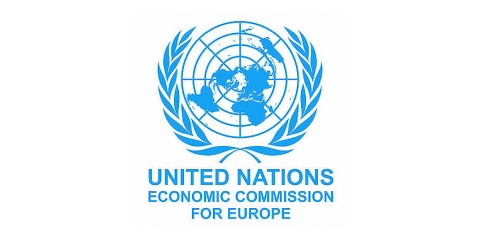 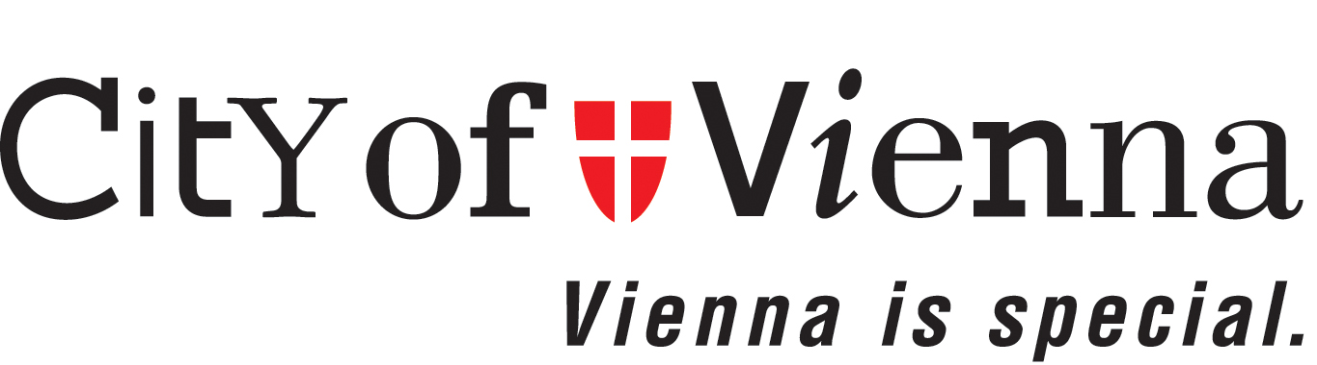 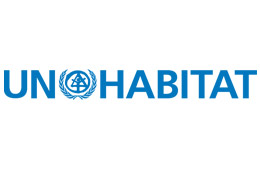 3
Case studies in a nutshell
Legislative framework

Energy saving and energy efficiency laws of the Russian Federation

National plan for energy transformation in Germany

Legislation framework for energy saving and energy 
efficiency enhancement in other countries 
of Eastern Europe

Energy saving and energy efficiency enhancement 
in Central Asia and the Caucasus
4
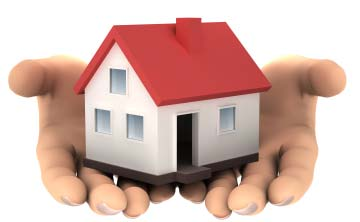 Case studies in a nutshell
Building management

Management and maintenance of the                                                                     Slovak housing stock 
Developing energy efficiency traditions in the Estonian 
      housing sector 
Energy-efficient housing pilot project in Lithuania
Energy-efficiency enhancement as a result of 
      professional property management in Latvia
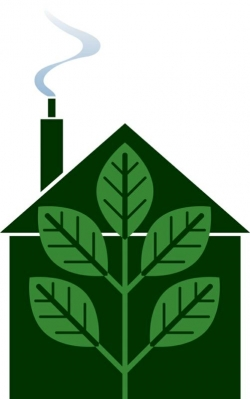 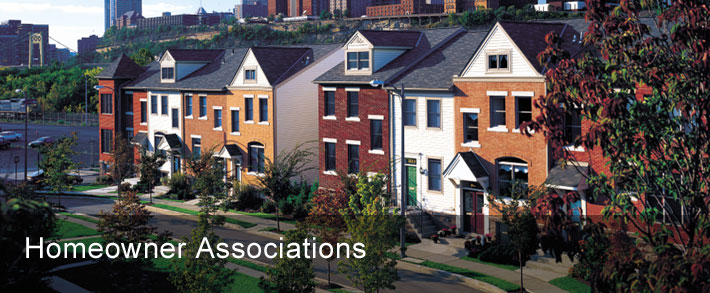 5
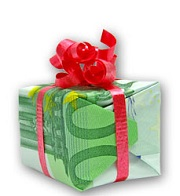 Case studies in a nutshell
Financial mechanisms

Allowances to low-income people to                                            compensate renovation costs
Subsidies for technical expert examination and 
      energy audit of residential buildings
Subsidies for apartment building renovation depending on level of energy savings
Loans originated by state financial institutions
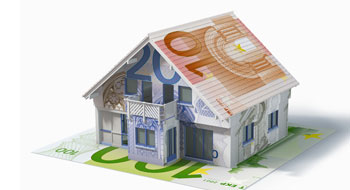 7
Key messages and transfers for transition countries
Recommendations from the casebook address social, environmental, economic, legislative, financial and technical instructions in the view of attaining holistic sustainable development in developing countries.

For example, the casebook offers messages regarding:

Political will and commitment 

Public awareness about energy consumption 

Residents control over their energy bills

Renovation targets

Alternative to building renovation

Costs of energy efficiency 

Bankable investments

Managing buildings

Support measures at the transition period
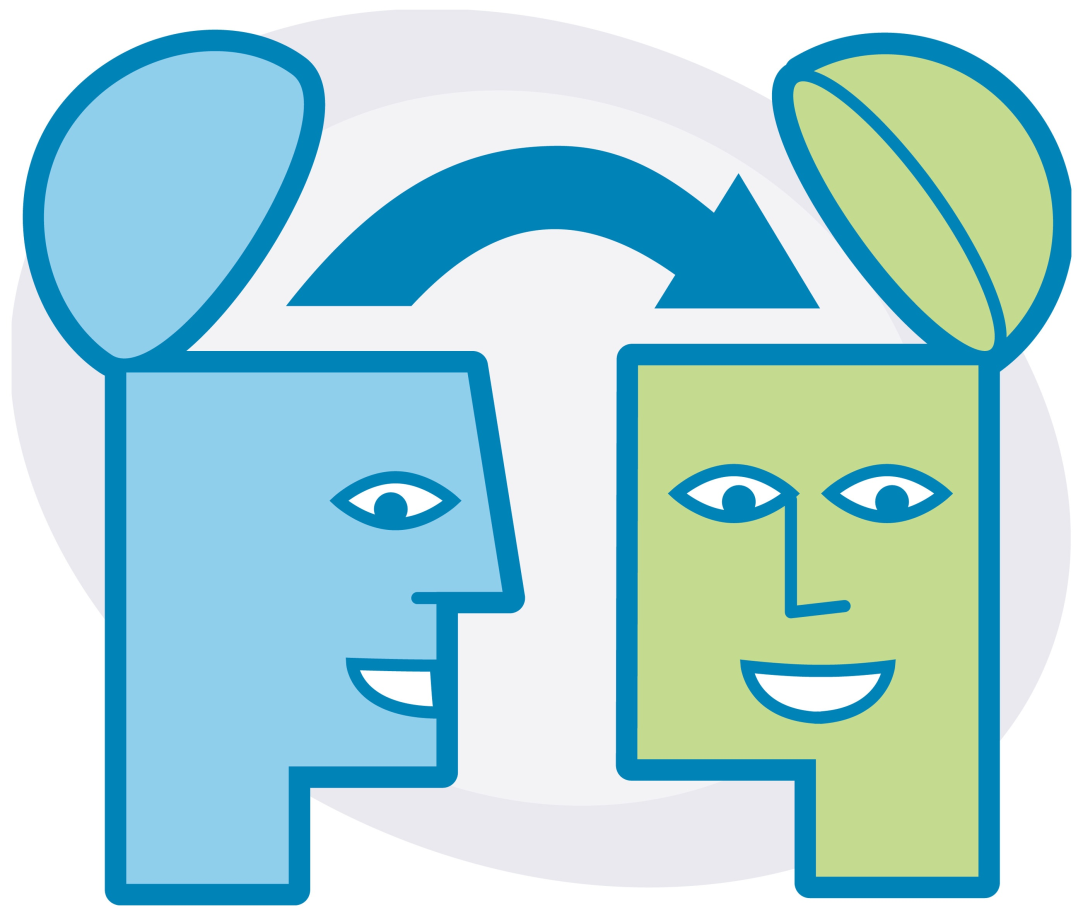 Ongoing activities – capacity building
Workshops on energy efficient and affordable housing in Albania, July 2014

Energy efficiency sessions as part of annual workshops, 2014-2016
Armenia, 
Republic of Moldova, 
Serbia and 
Tajikistan 
as a part of the UNECE - UN-Habitat UNDA project 

A regional workshop on energy efficiency in housing during the                       Fifth Energy Forum (in cooperation with the Sustainable Energy Division),             4 – 6 November 2014, Tunisia  

Exhibition “Greener and smarter homes: energy efficiency in buildings”,  15 September – 10 October 2014
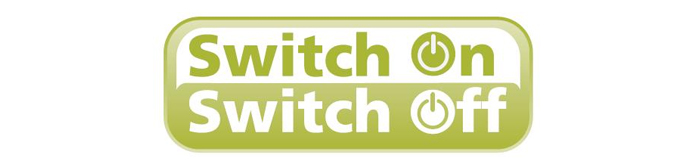 9
Planned activities – a study on building codes and standards with a focus on energy efficiency
A proposal for developing a study on standards (ECE/HBP/2014/4), which has been adopted by the 75th session of the Committee 

Establishment of  a UNECE  Task Force (as an informal network of experts) on building codes and standards related to energy efficiency in buildings, including manufacturing of building materials and energy performance requirements
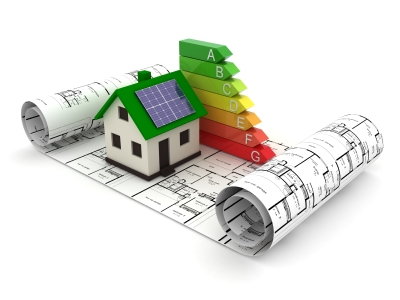 10
Expected outcome of the study on building codes and standards with a focus on energy efficiency
The launching of work on standards for energy efficiency in buildings, to include at least one standard that is also related to the use of building materials 

The identification of other possible standards for sustainable buildings, beyond energy efficiency, and as identified by the expert group. These could include standards for the resilience of buildings to natural disasters and other construction codes to support smart cities, healthy and barrier-free housing.
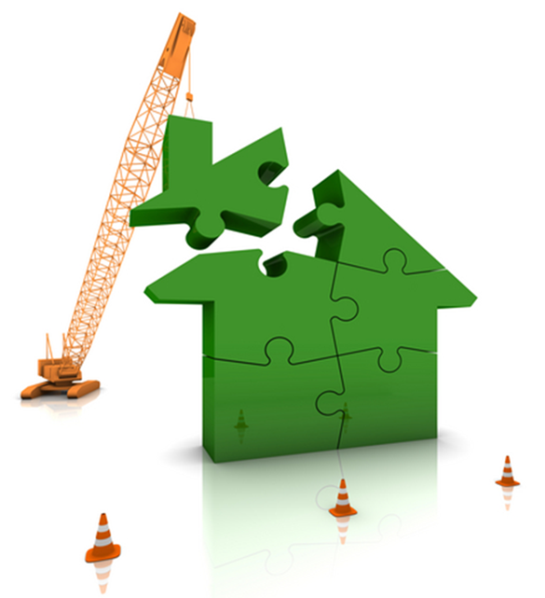 11